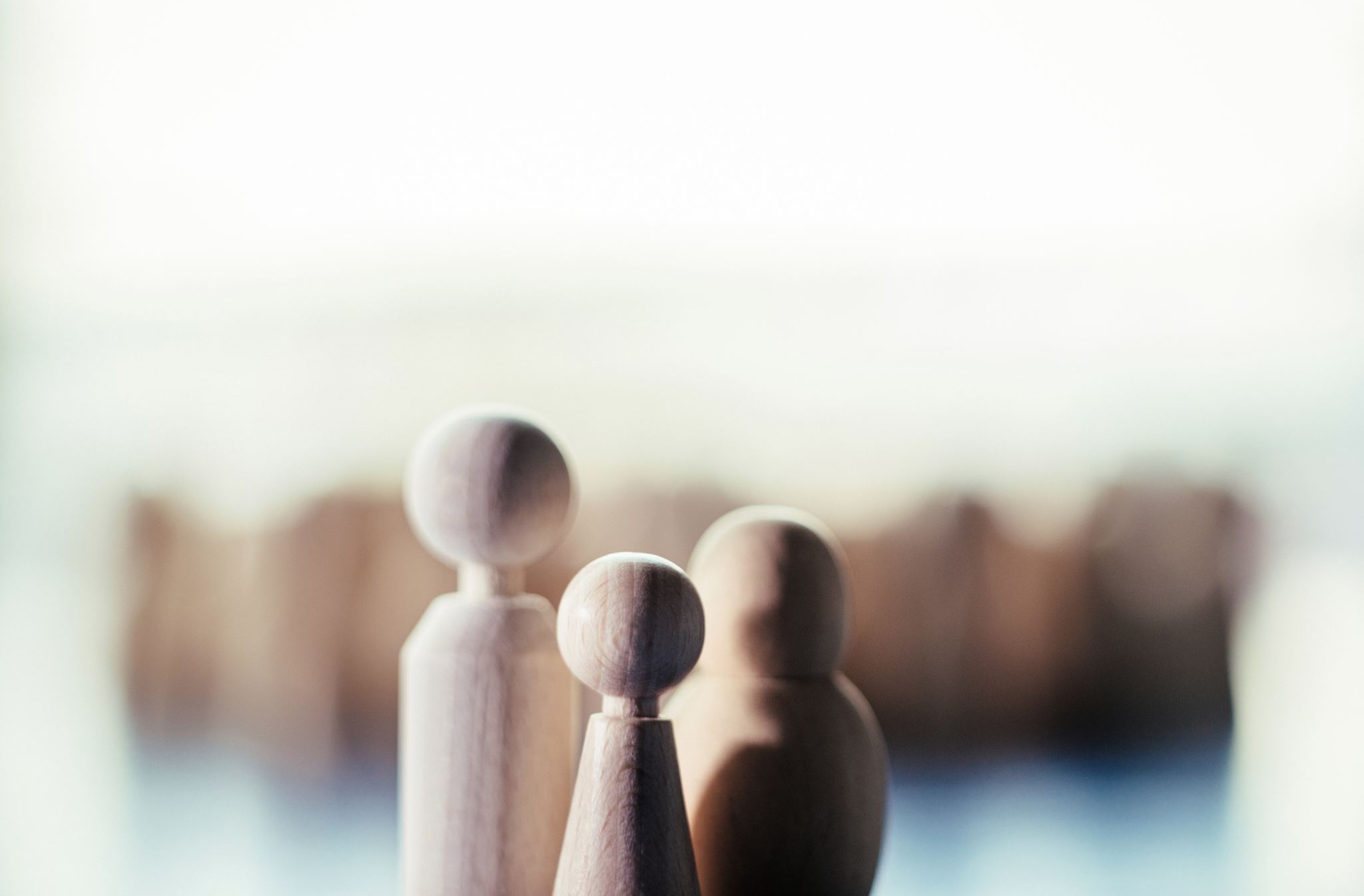 Psykiskt, fysiskt och sexuellt våld En fråga om hälsa, liv och död!
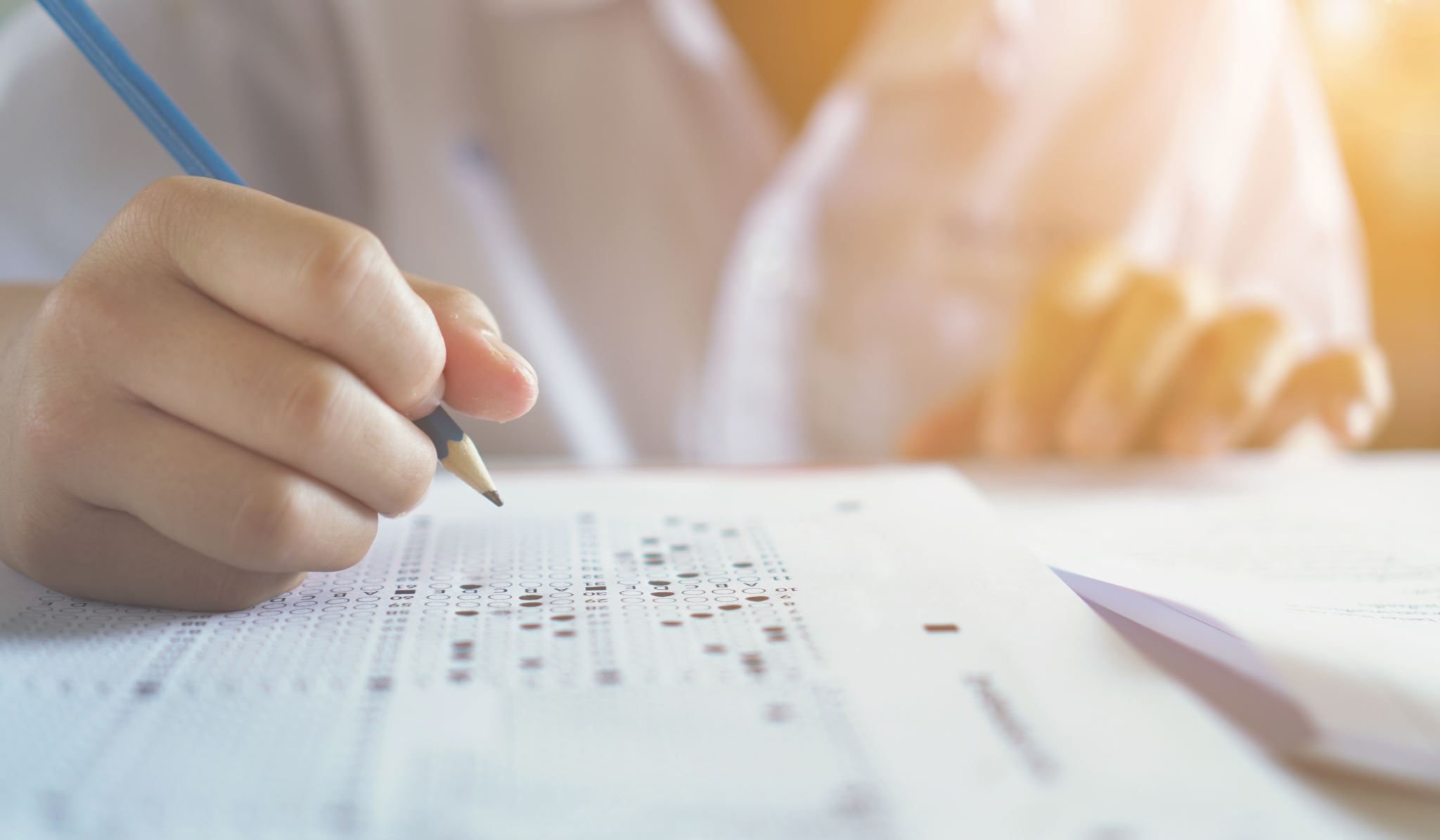 UPPLÄGG
Dag 1
Bakgrund regeringsuppdrag
Forskning
Varför ska vi arbeta med att upptäcka våld?
Metodutbildning 
Dag 2
Genomgång av frågeformulär
Träna på frågeformuläret
Information om insatser 
Information om stöd till dig som handläggare
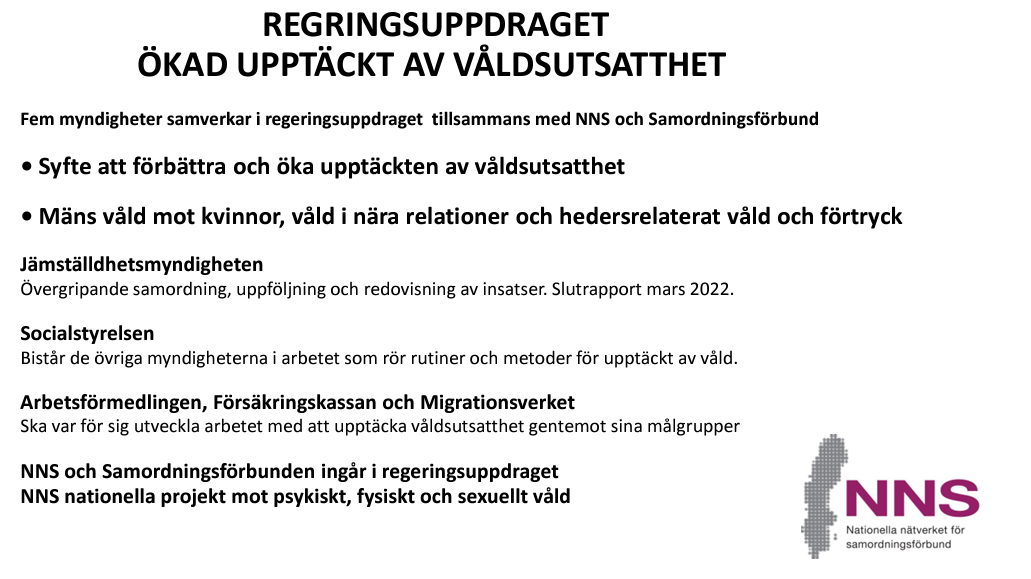 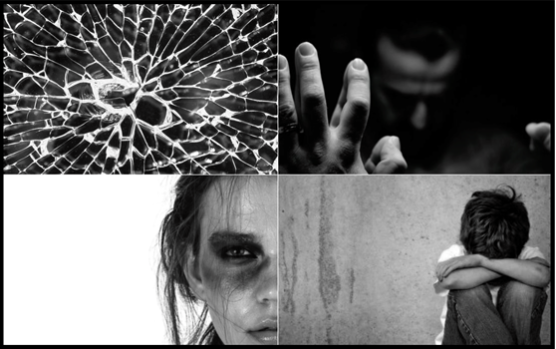 https://www.youtube.com/watch?v=Sczdbrv_Je4
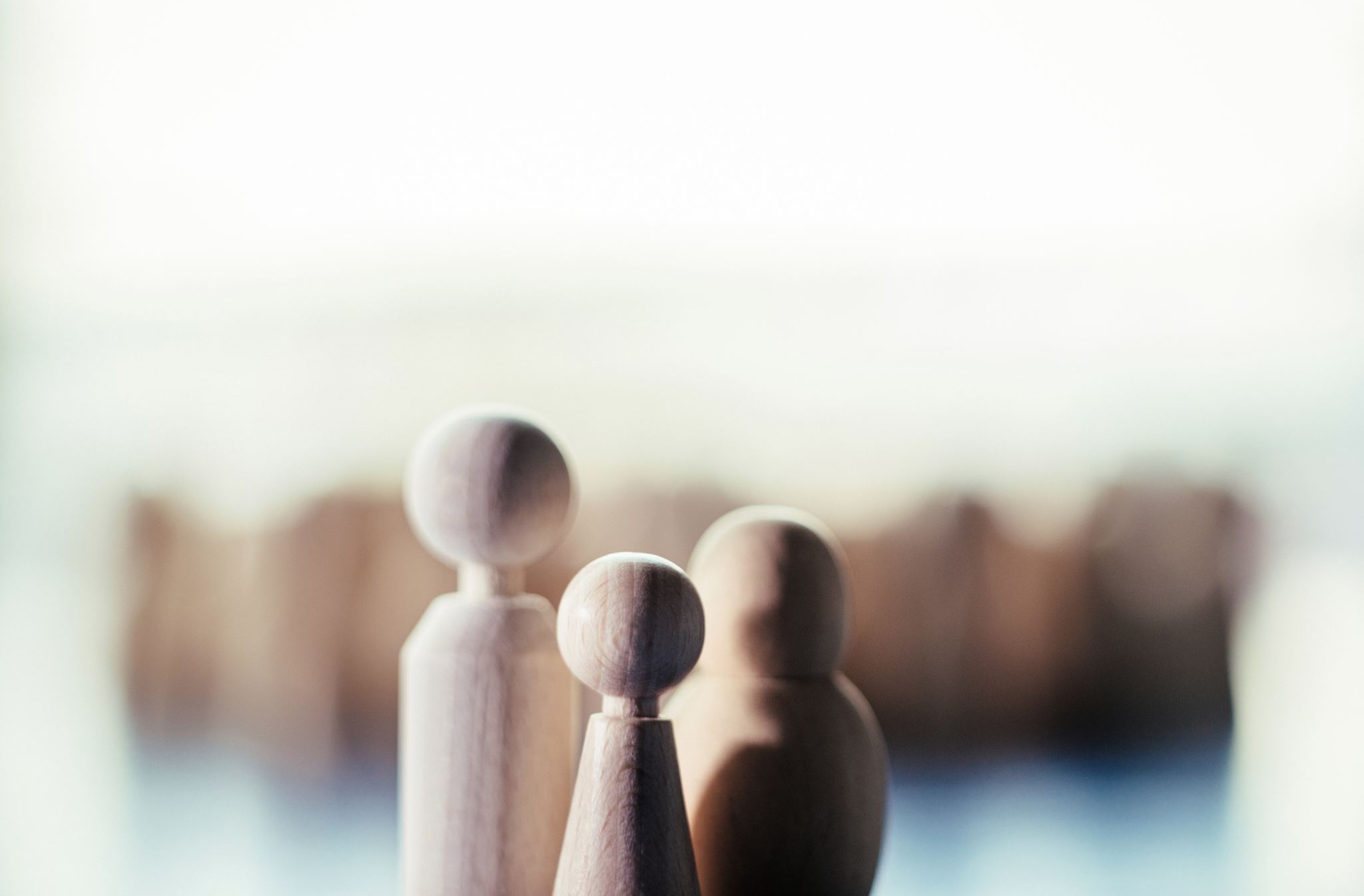 Förekomst av våld
8 av 10 kvinnor och 6 av 10 män har inom samordningsförbundens projekt svarat ja på en eller flera av frågorna på frågeformuläret. 

4 av 10 har som barn upplevt eller bevittnat våld mellan närstående under sin uppväxt.
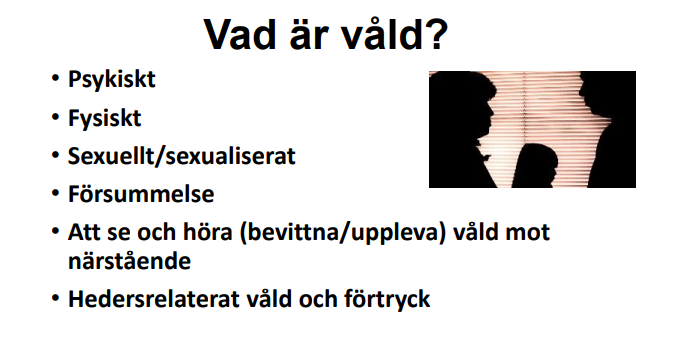 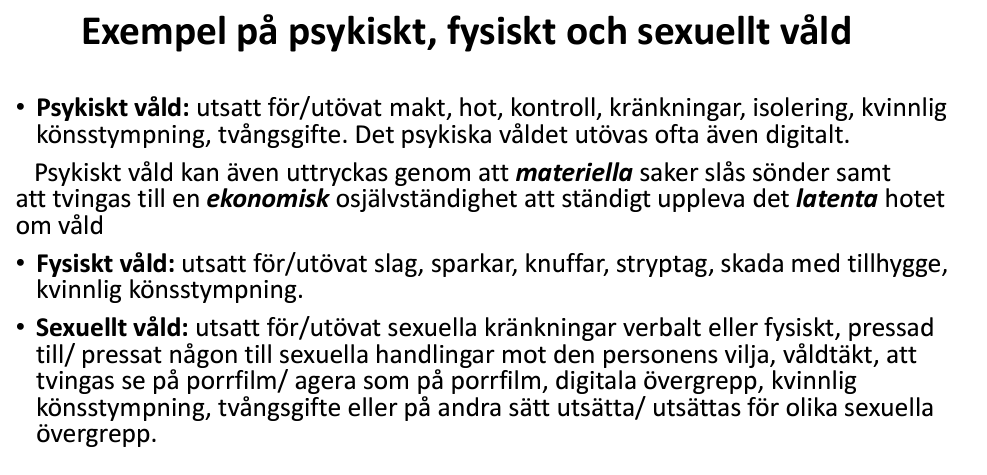 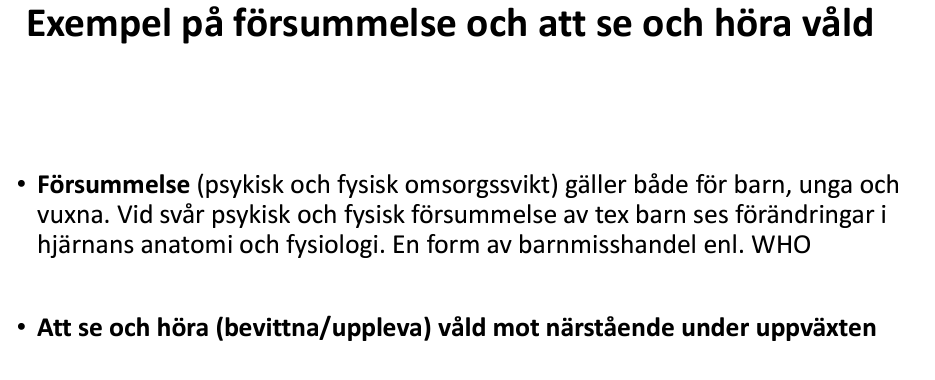 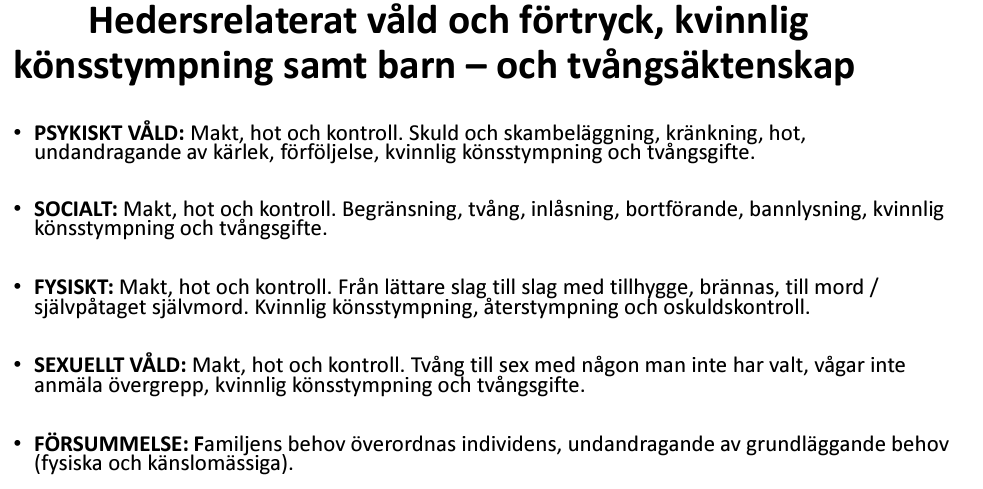 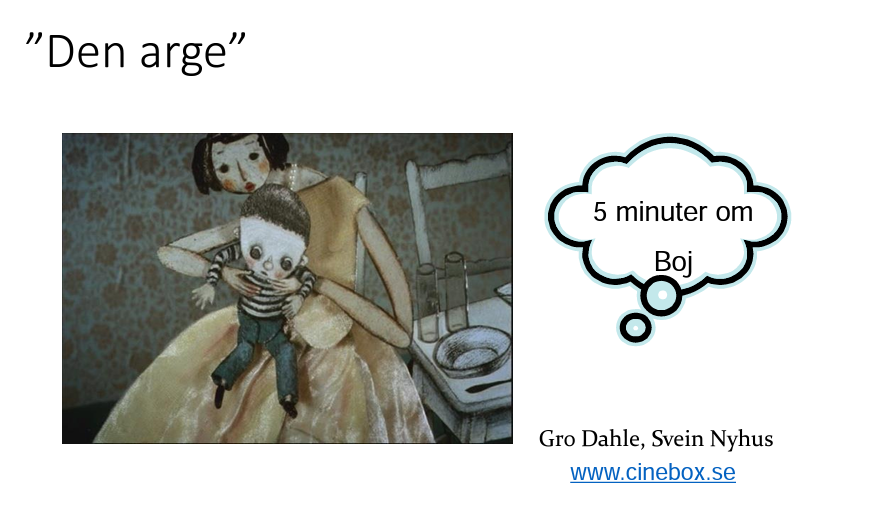 https://www.youtube.com/watch?v=FlS_18iaqQg
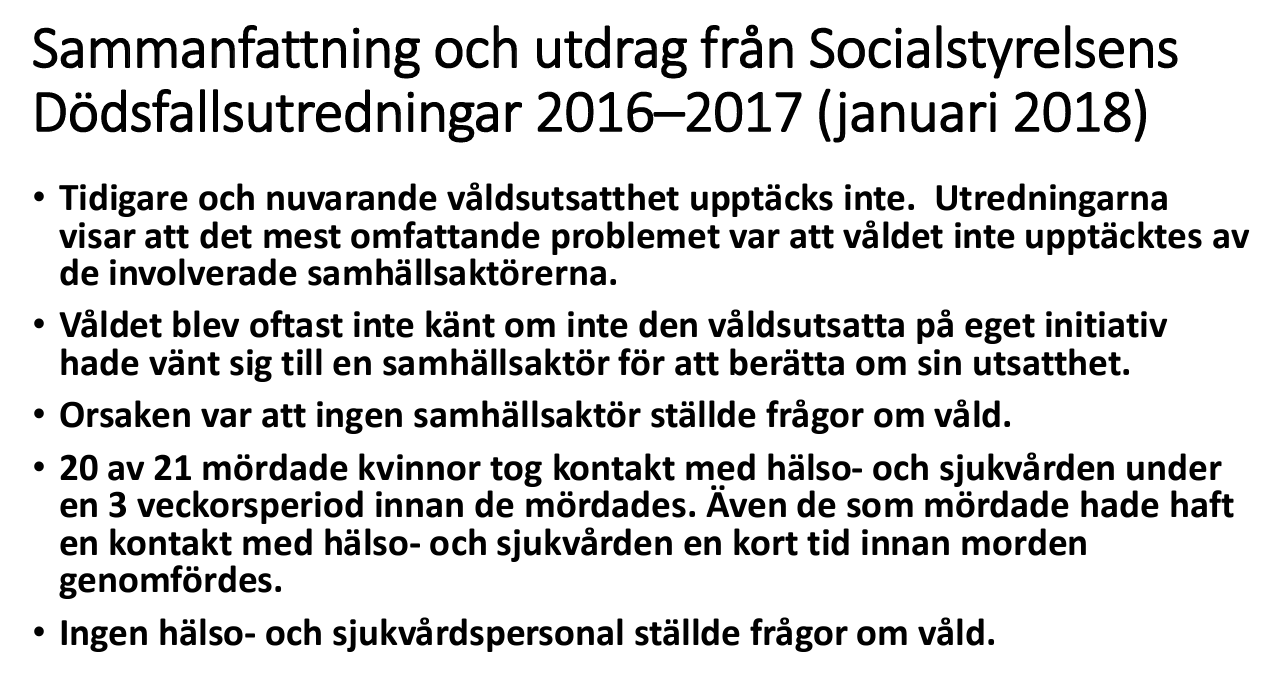 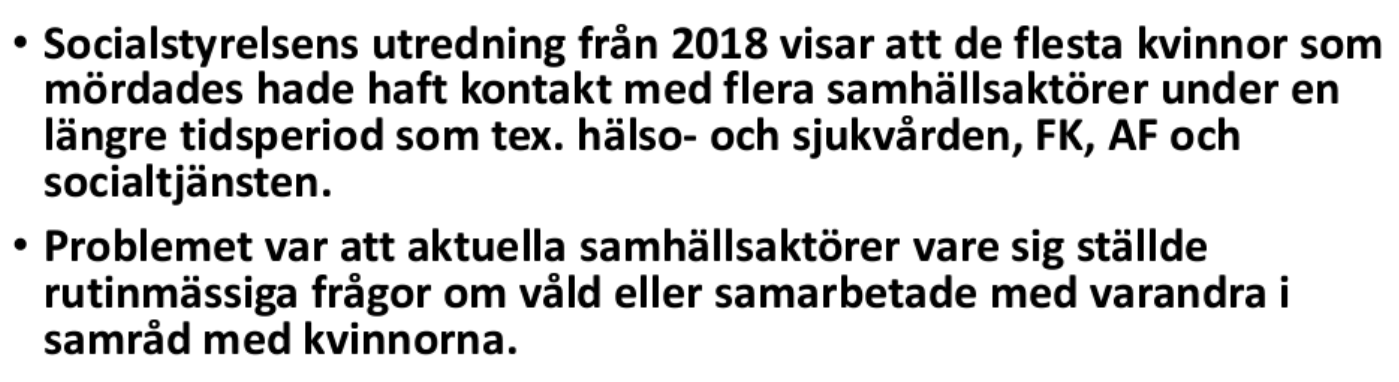 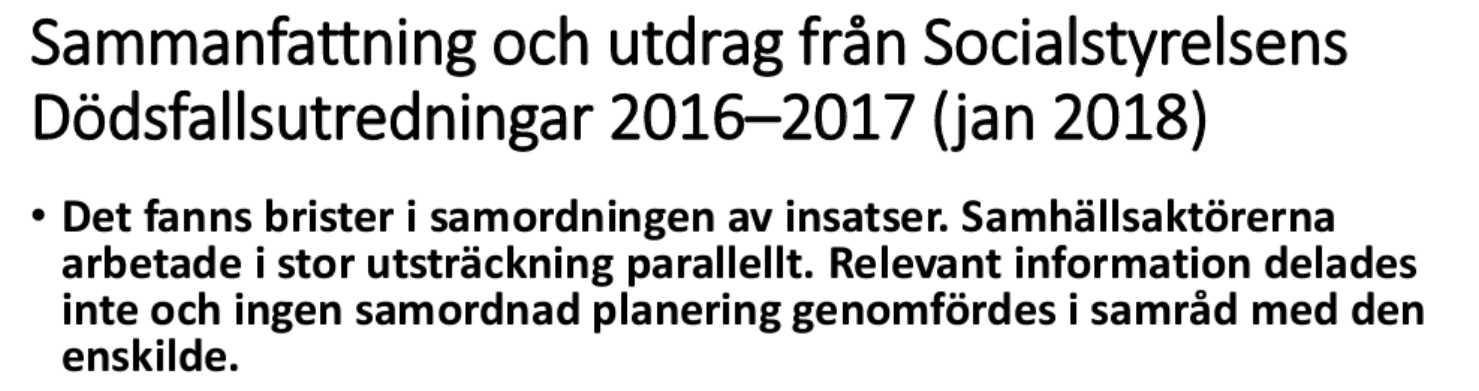 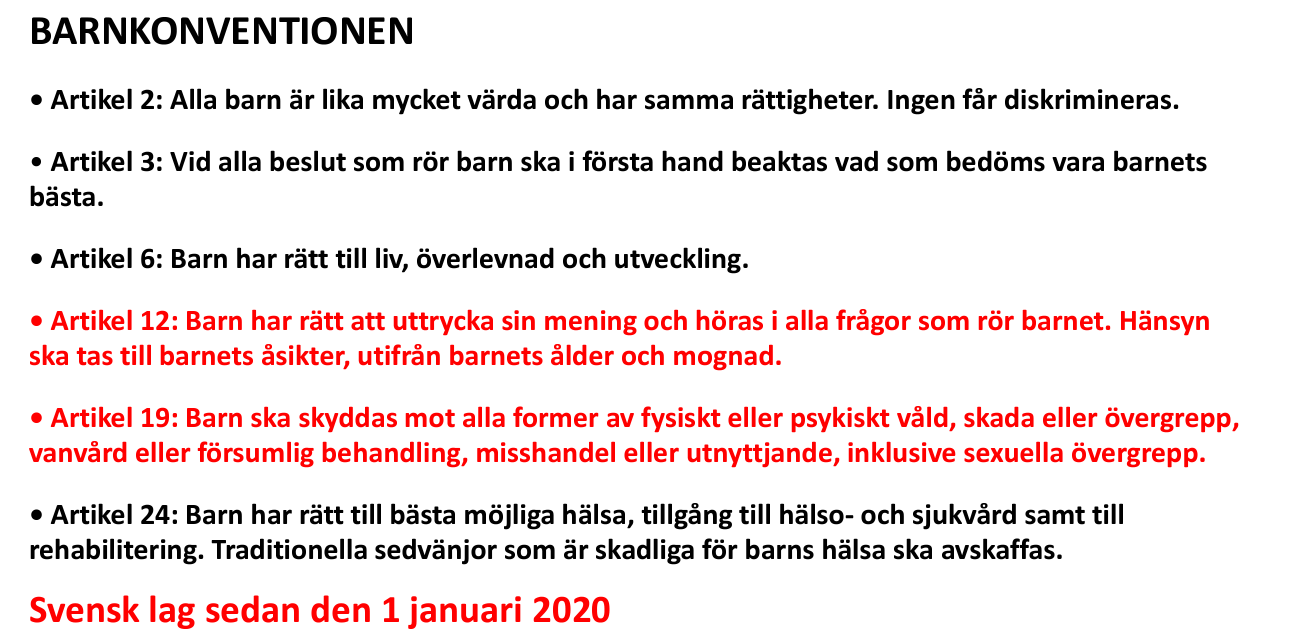 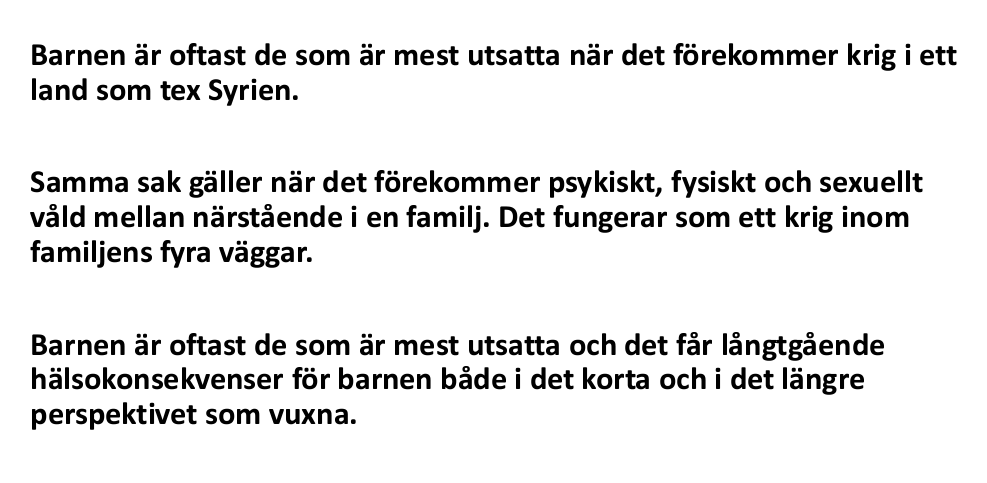 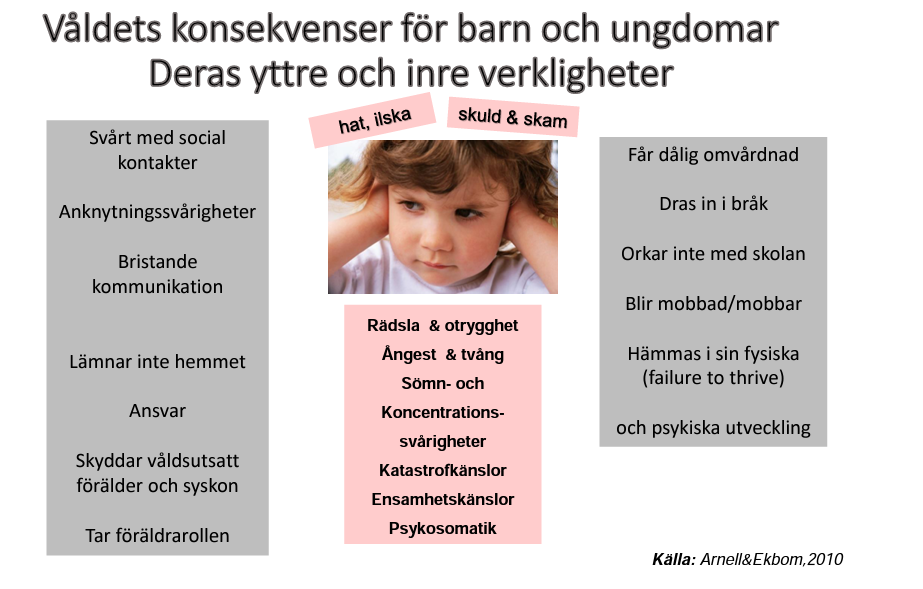 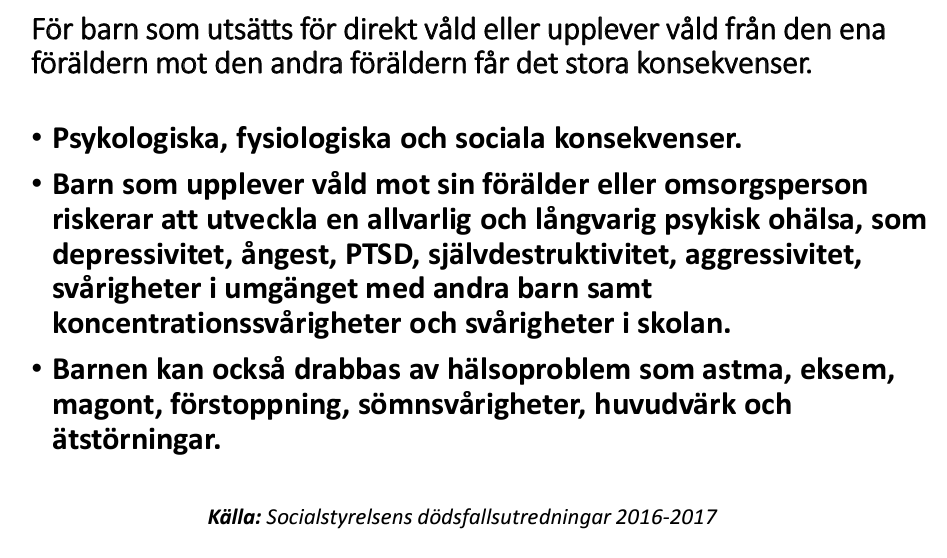 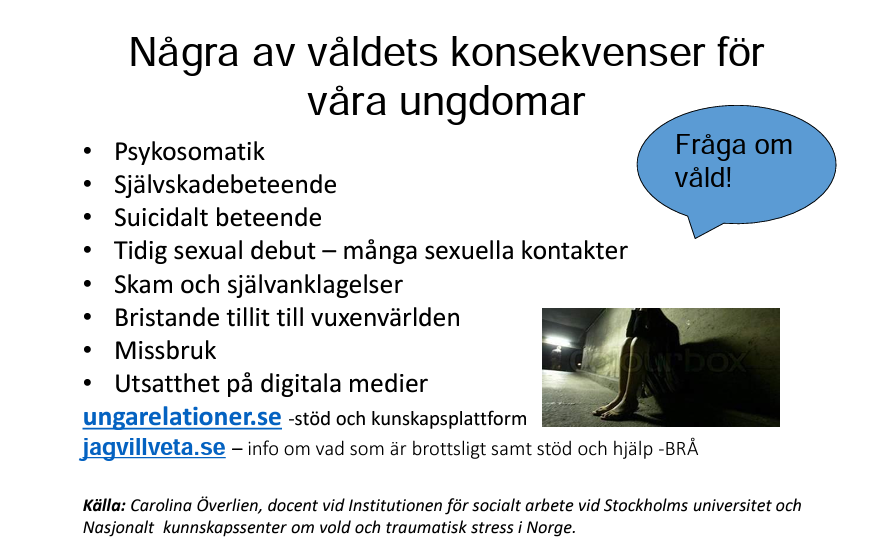 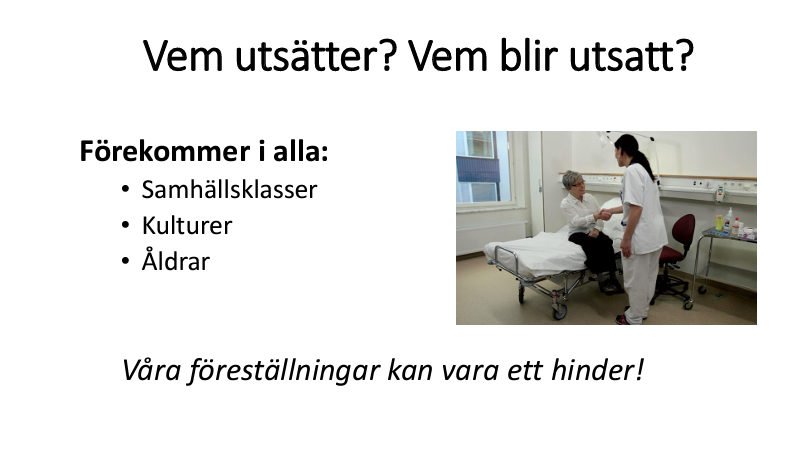 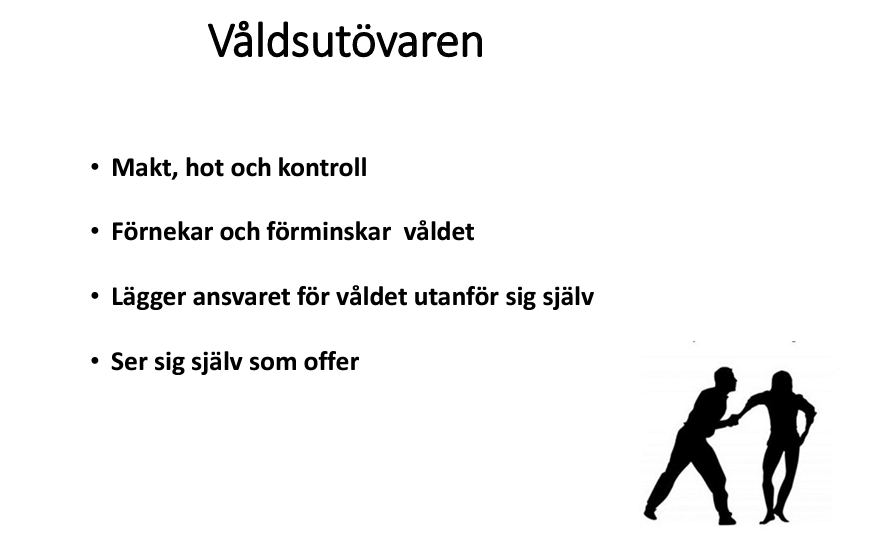 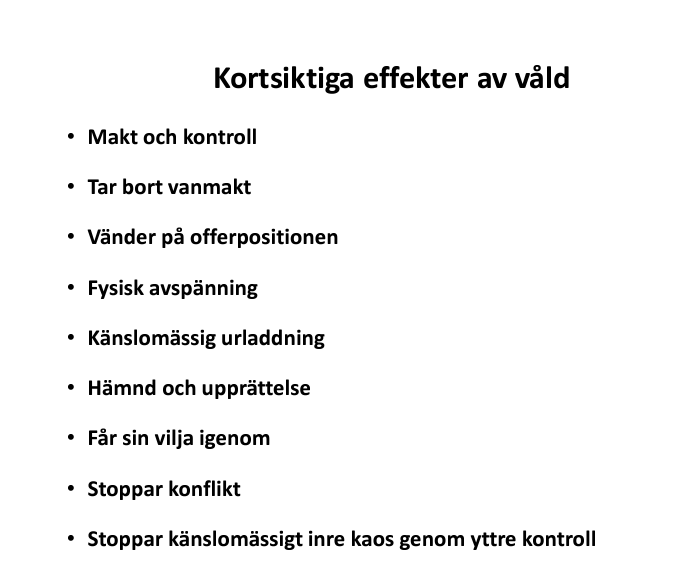 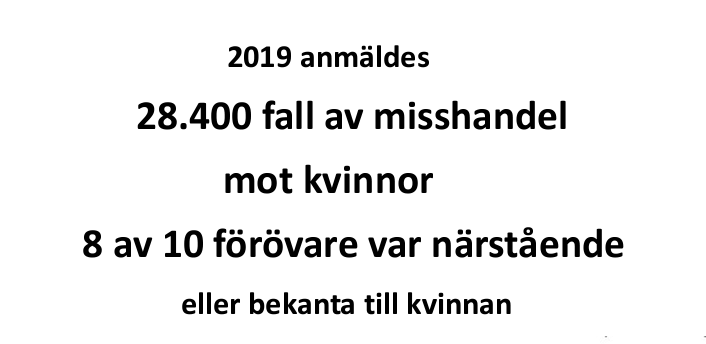 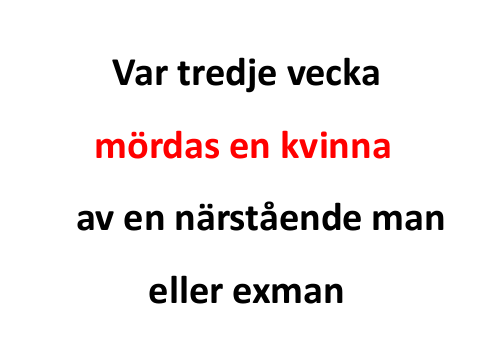 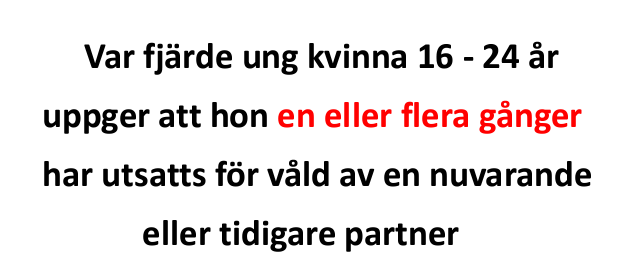 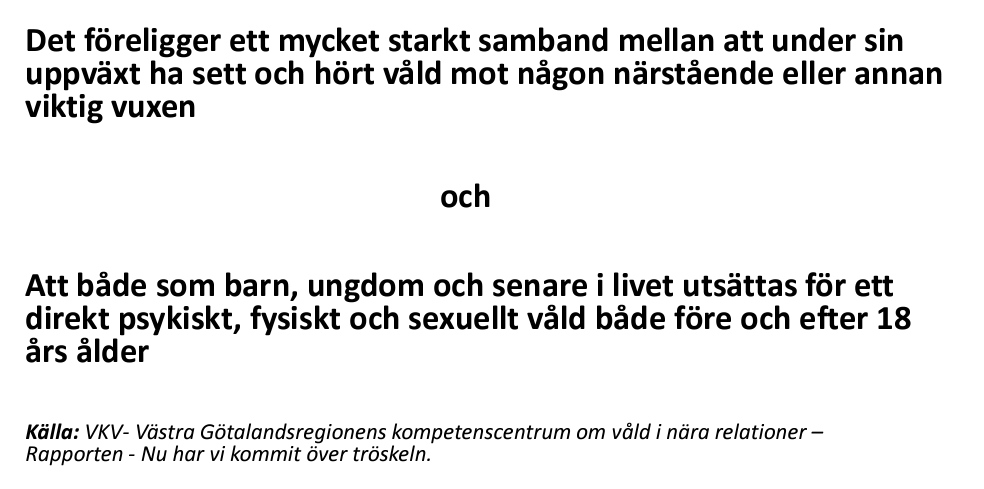 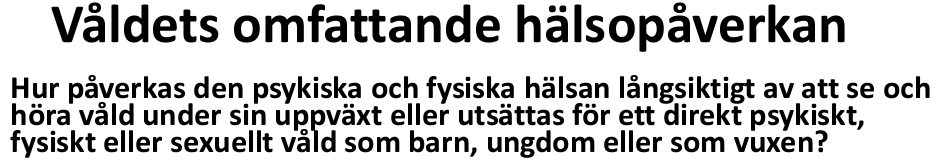 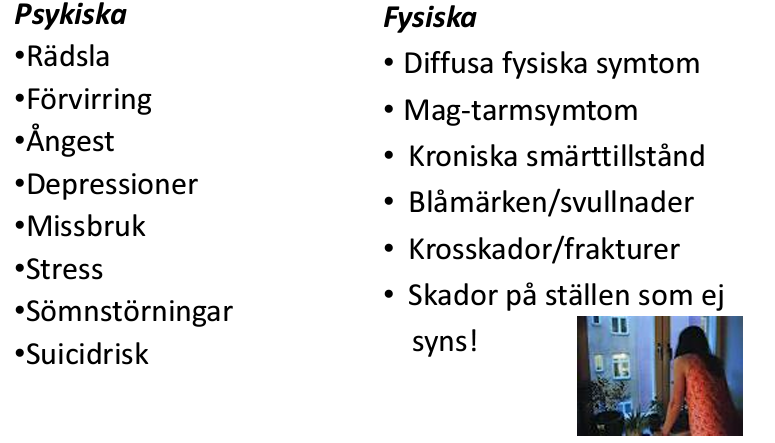 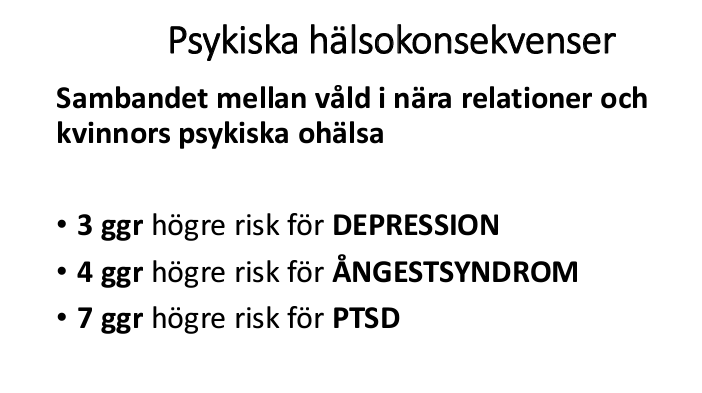 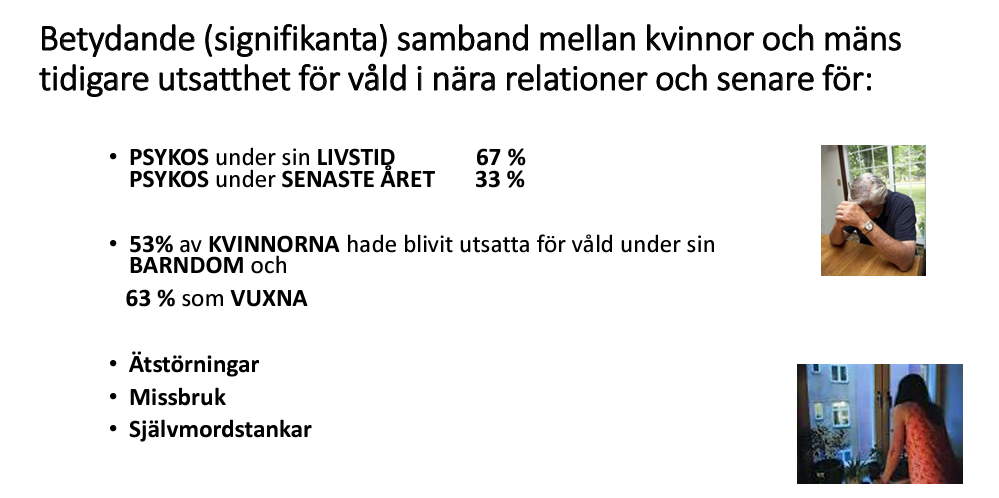 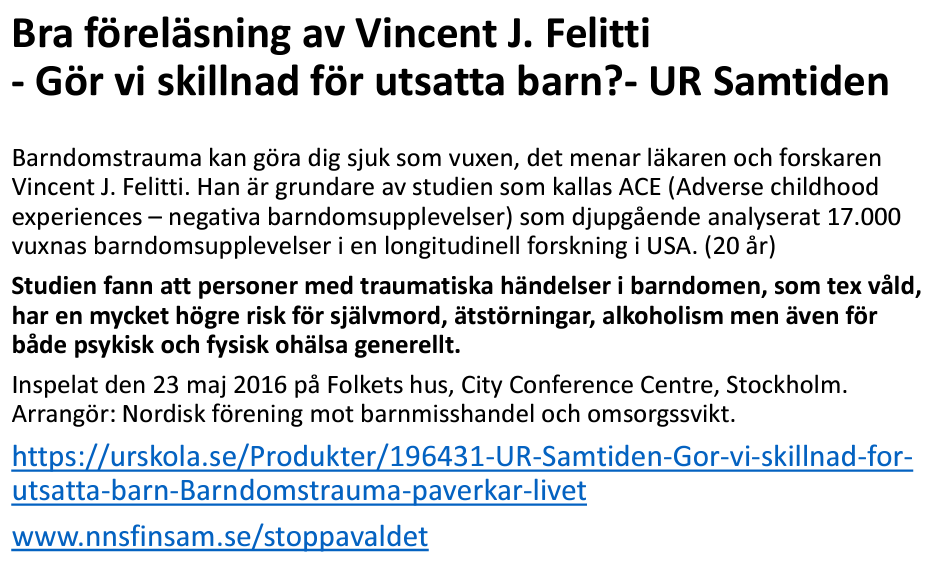 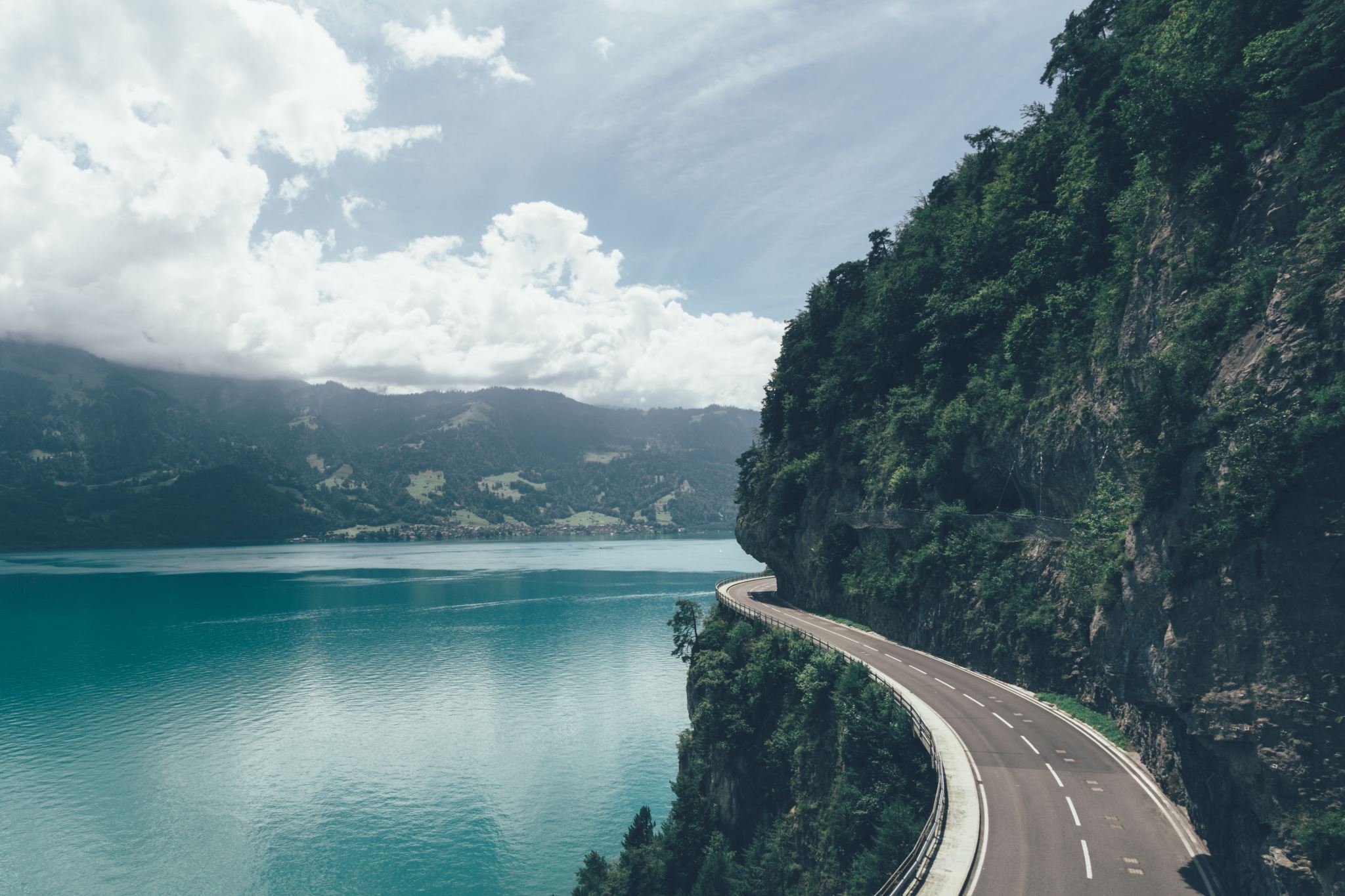 Metodutbildning om fysiskt, psykiskt och sexuellt våld
https://www.youtube.com/watch?v=_h9Q6AlTMzo